Теория личности К. Юнга.
План презентации
Биография К. Юнга
Основной вклад
Структура личности
Эго
Индивидуальное бессознательное
Комплексы 
Коллективное бессознательное
Архетипы
Типология личности
Психологические функции
Теории развития
Биография К. Юнга
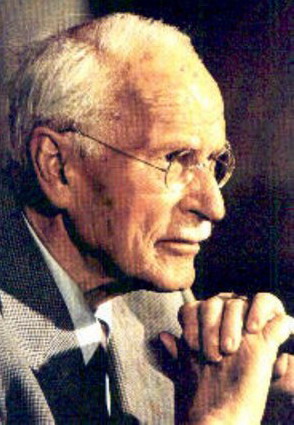 Карл Густав Юнг – швейцарский психолог (1875–1961) – создатель аналитической психологии, которая пыталась отойти от линии познания человека, заданной Фрейдом.
   К. Юнг занимался широким кругом теоретических вопросов психологии и ее практическим применением для оказания помощи людям, а также для решения ряда общекультурных и политических проблем.
Основной вклад
Он дал свой вариант структуры личности, выстроил ставшую популярной личностную типологию. Юнг, как большинство персонологов, полагал, что теория личности должна строиться на принципе противоречия и конфликта, ибо напряжение, создаваемое конфликтующими стихиями, есть суть самой жизни.
Структура личности
Эго
Индивидуальное бессознательное и его комплексы
Коллективное бессознательное и его архетипы
Установки – интроверсия и экстраверсия
Функции – мышление, чувство, ощущение, интуиция
Центральная часть личности
Индивидуальное бессознательное
сфера личности, состоящее из переживаний, которые оказались вытесненными из сознания, были подавлены, забыты или проигнорированы, а также слишком слабые, не достигшие сознания.
 Содержание индивидуального бессознательного может быть осознанно;
 между ним и Эго осуществляется интенсивный двусторонний обмен. Индивидуальное бессознательное содержит в себе множество комплексов.
Комплексы
Комплекс – это связанная группа чувств, мыслей, образов, воспоминаний, существующая в личном бессознательном.
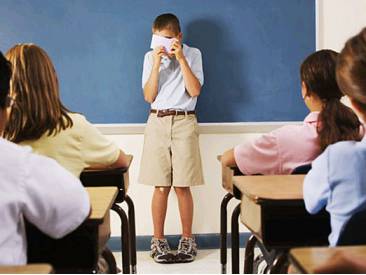 Коллективное бессознательное
Коллективное бессознательное – врожденное основание всей структуры личности. На нем вырастают Эго, личное бессознательное и другие индивидуальные приобретения. Переживание мира во многом формируется коллективным бессознательным , но не полностью – иначе не были бы возможны ни вариации, ни развитие.
Архетипы
Содержанием коллективного бессознательного, его компонентами являются архетипы
 Архетип - это первичный психический образ, универсальная мыслительная форма (идея), содержащая значительный эмоциональный элемент. Эта мыслительная форма создает образы или видения, в обычной бодрствующей жизни соответствующие некоторым аспектам сознательной ситуации.
Типология личности
Количество архетипов в коллективном бессознательном может быть неограниченным. Однако особое внимание в теоретической системе Юнга уделяется маске, аниме и анимусу, тени и самости.
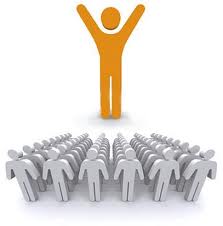 маска, 
которая
 "надевается" человеком
 в ответ на требования
 социальных условностей
 и традиций
мужской архетип 
в женщине
инстинкты, 
унаследованные людьми
 от низших
 эволюционных 
форм жизни
женский архетип
в мужчине
Стремление
 человека к целостности
Психологические функции
главную роль
 играет
 эмоциональная
 сторона 
жизненного опыта
человек 
судит о мире 
по своим 
предчувствиям 
и интуитивным 
ощущениям
непосредственно
 воспринимающая мир 
через органы чувств
главную роль 
играет абстрактное 
мышление
Теории развития
С точки зрения Юнга, человек постоянно приобретает новые умения, достигает новых целей и проявляет себя все более полно. Он придавал большое значение такой жизненной цели индивида, как «обретение себя», являющейся результатом стремления различных компонентов личности к единству. Эта тема стремления к объединению, гармонии и цельности в дальнейшем повторилась в экзистенциальной и гуманистической теориях личности.
Согласно Юнгу, конечная жизненная цель – это полное проявление Себя, то есть становление единого, неповторимого и целостного индивида.
Теория Юнга, по оценкам современников, – одна из самых захватывающих и интересных. Её предметная область включает не только психологию и психиатрию, но также и философию, антропологию, историю культуры, социологию, фольклористику, теологию, историю религий. Влияние идей этой теории испытали все области гуманитарного знания. Это мировоззрение, система взглядов на мир и место человека в мире.
Все, что раздражает в других, может вести к пониманию себя.




Юнг Карл Густав
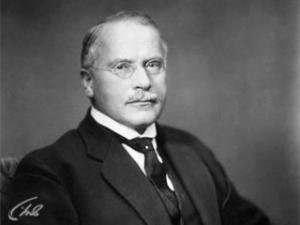 Спасибо за внимание!